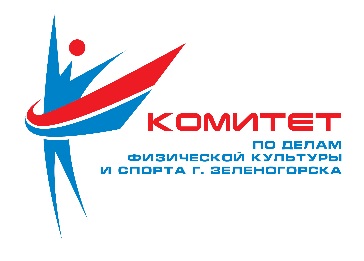 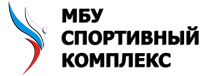 Спартакиада 
«Семейная лига»
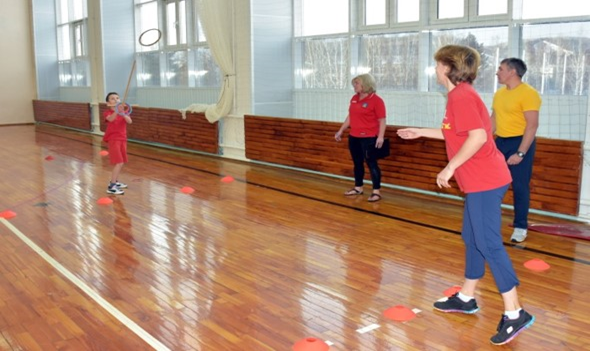 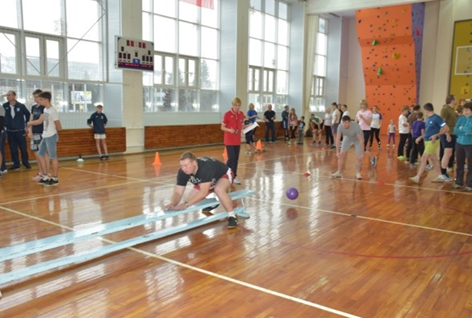 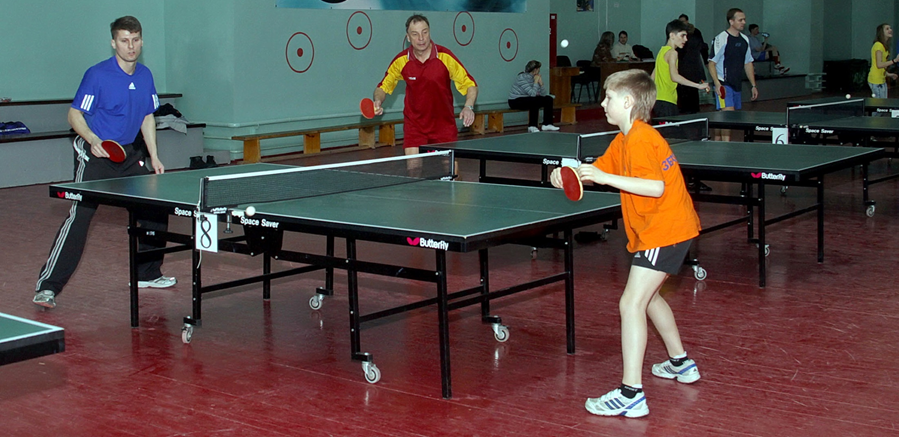 Город Зеленогорск
Красноярский край
Цели и задачи практики
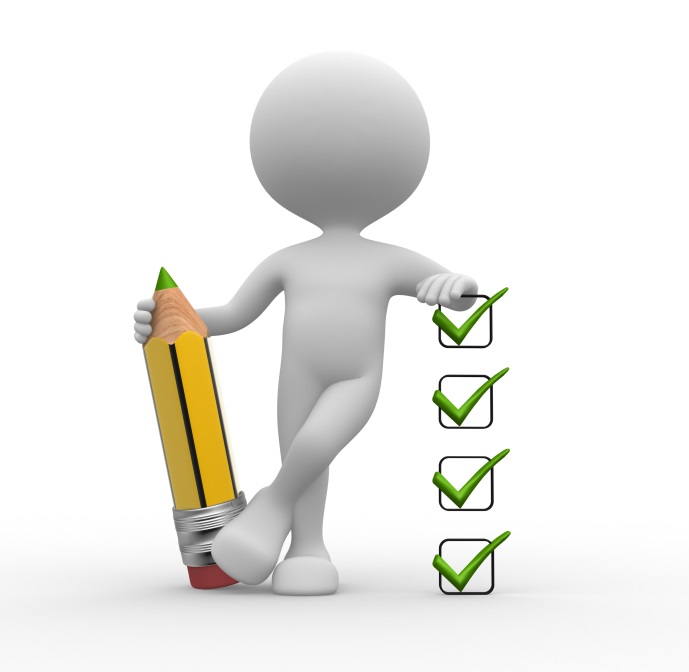 Цель – привлечение семей к систематическим занятиям физической культурой и спортом, пропаганда здорового образа жизни.

Задачи: 
 расширение культурных связей между семьями;
 укрепление института семьи в обществе;
 выявление сильнейших спортивных семей города;
 взаимодействие с инструкторами, тренерами           г. Зеленогорска.
Участники Спартакиады«Семейная лига»
Все желающие семьи с детьми от 8 до 13 лет, допускаются дети младше 8 лет, имеющие соответствующую подготовку.


 

Соревнования проводятся среди полных и неполных семей, как с девочками, так и с                                                                                        мальчиками.
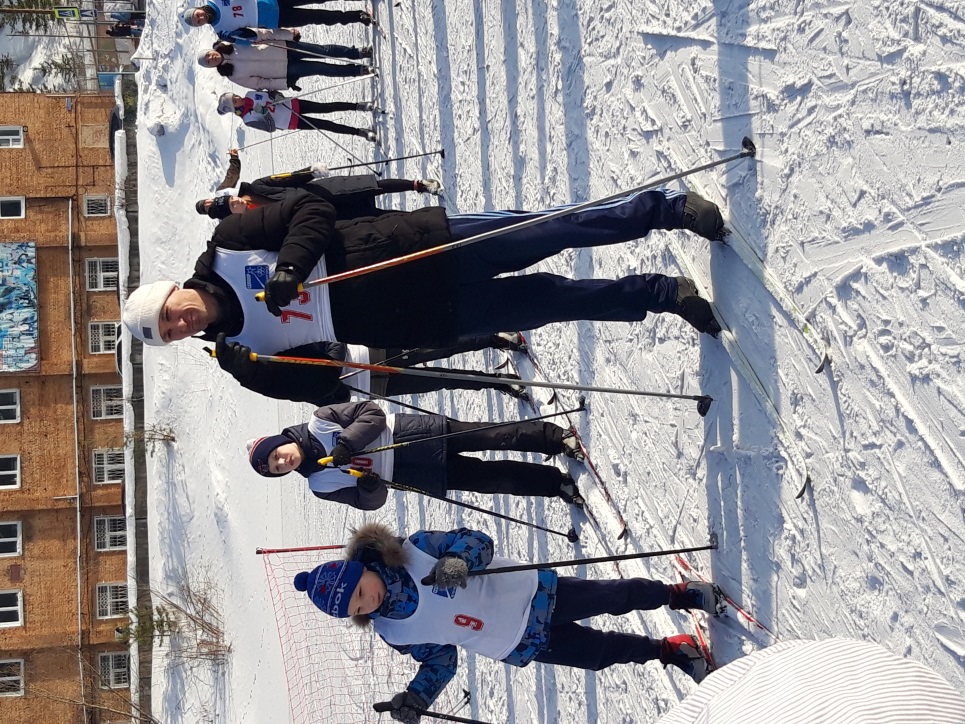 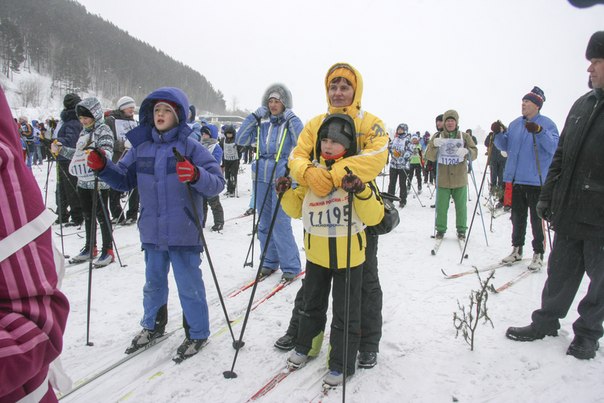 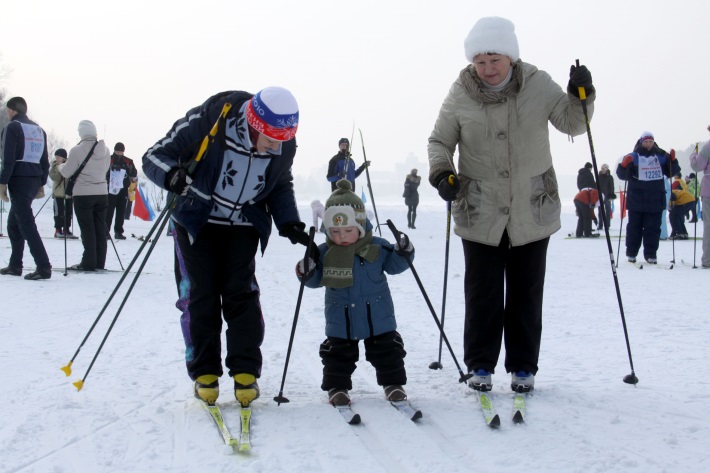 Программа соревнований
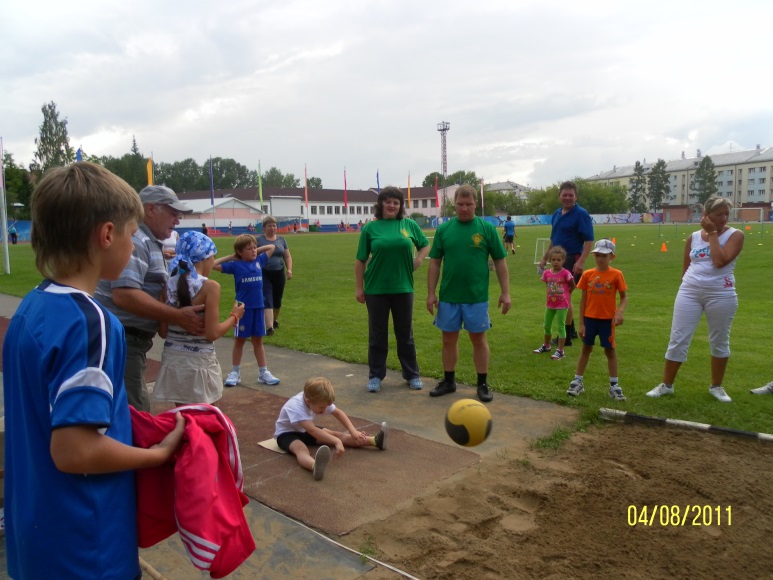 Зимнее многоборье
Летнее многоборье
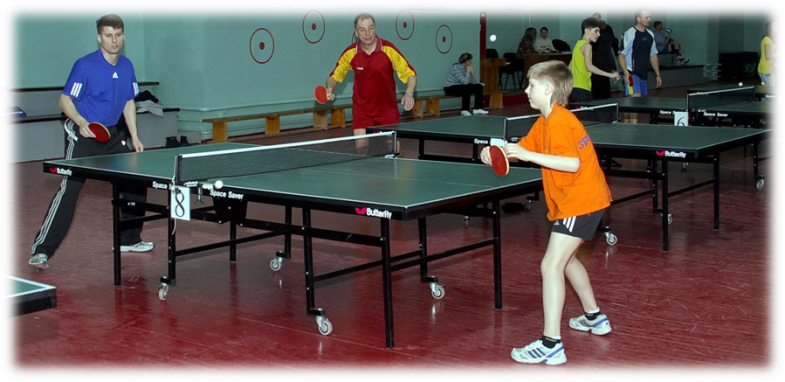 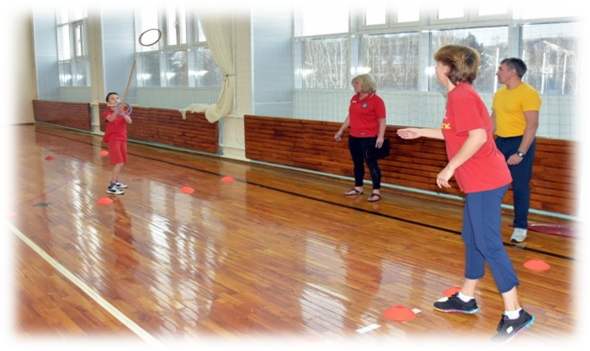 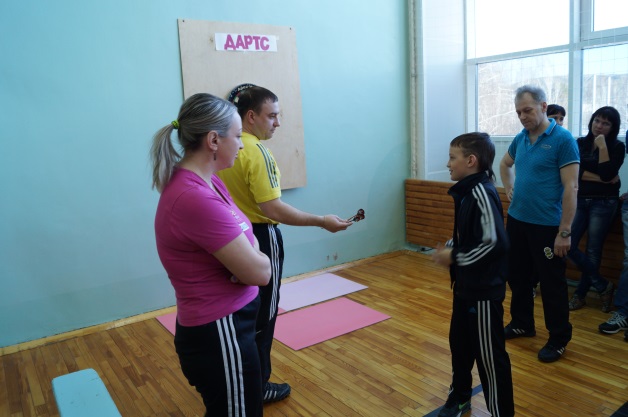 Настольный теннис
Мультиспорт
Дартс
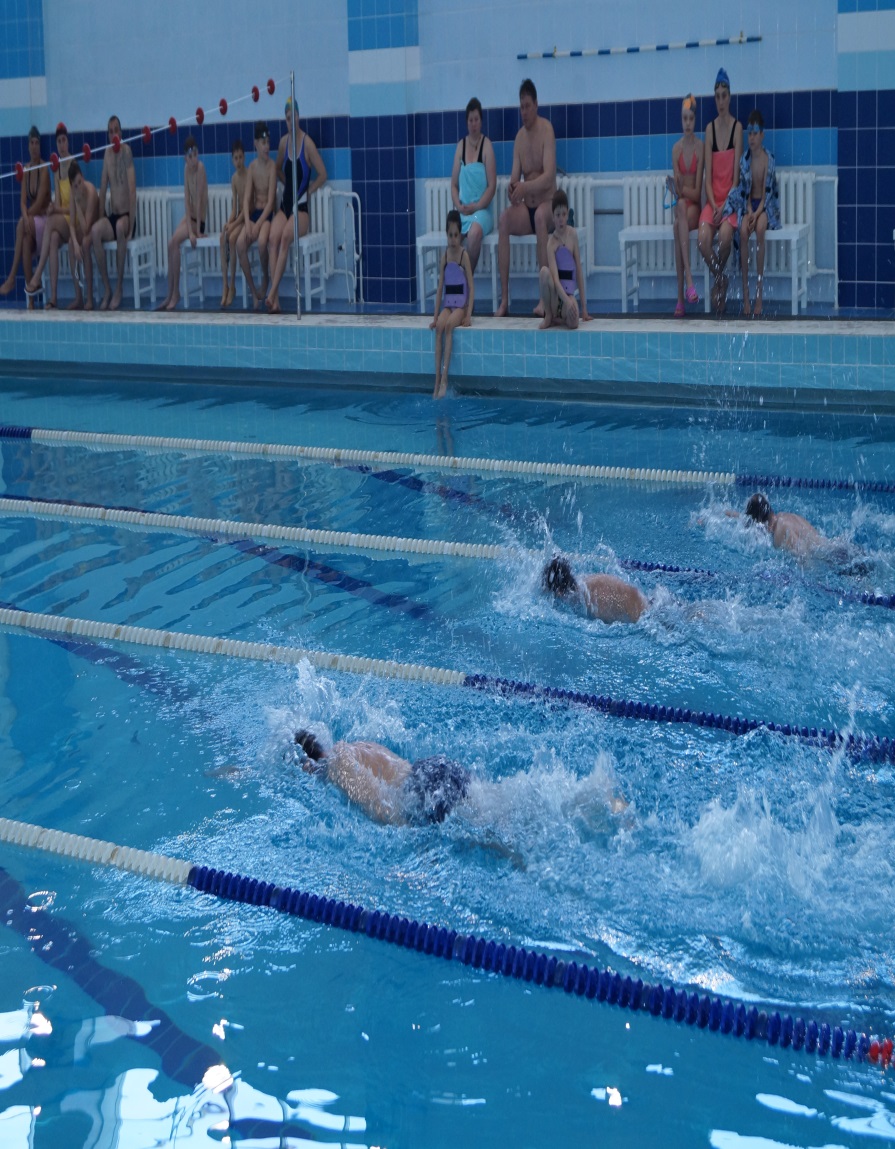 Пулевая стрельба
Плавание
Итоги «Семейной лиги»
Определение победителей и призёров Спартакиады в каждой группе производится, как в комплексном зачете, так и отдельно по каждому виду программы. Победители и призёры в комплексном зачете определяются по сумме очков всех видов Спартакиады.
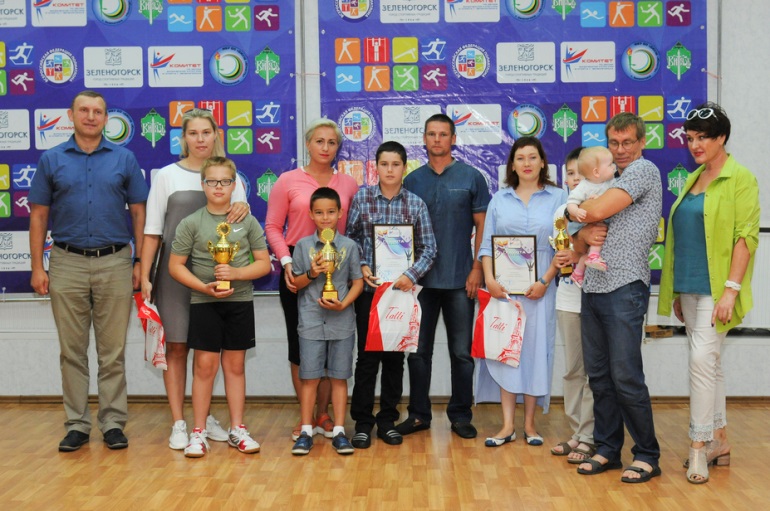 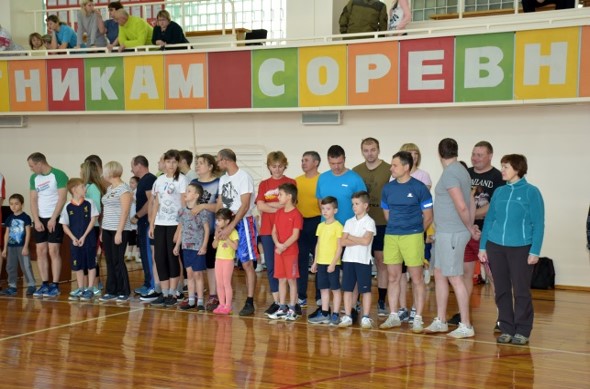 Итоги «Семейной лиги»
Победители муниципального уровня спартакиады «Семейная лига» участвуют в  летних спортивных играх/ зимних спортивных играх среди городских округов Красноярского края в дисциплине  «семейные старты».






Они неоднократно становились призёрами спортивных игр.
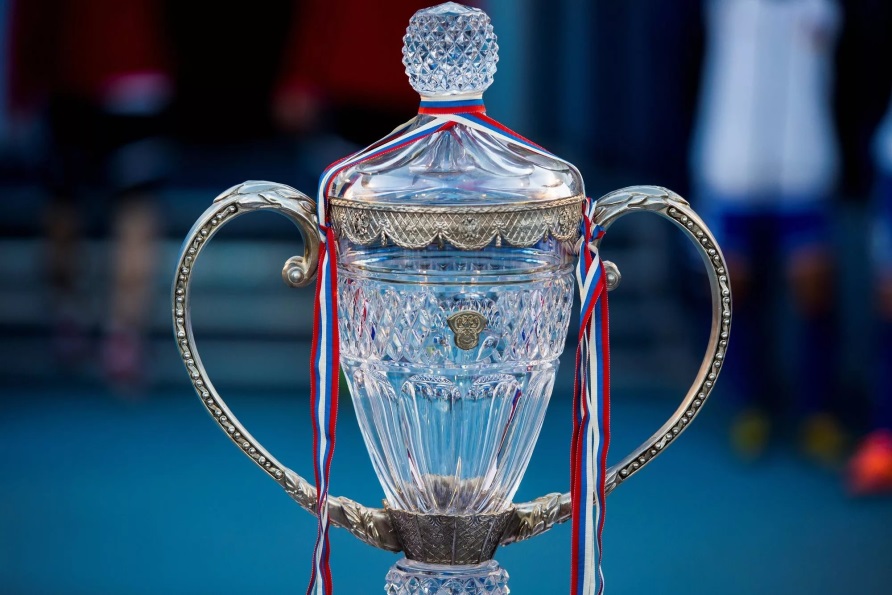 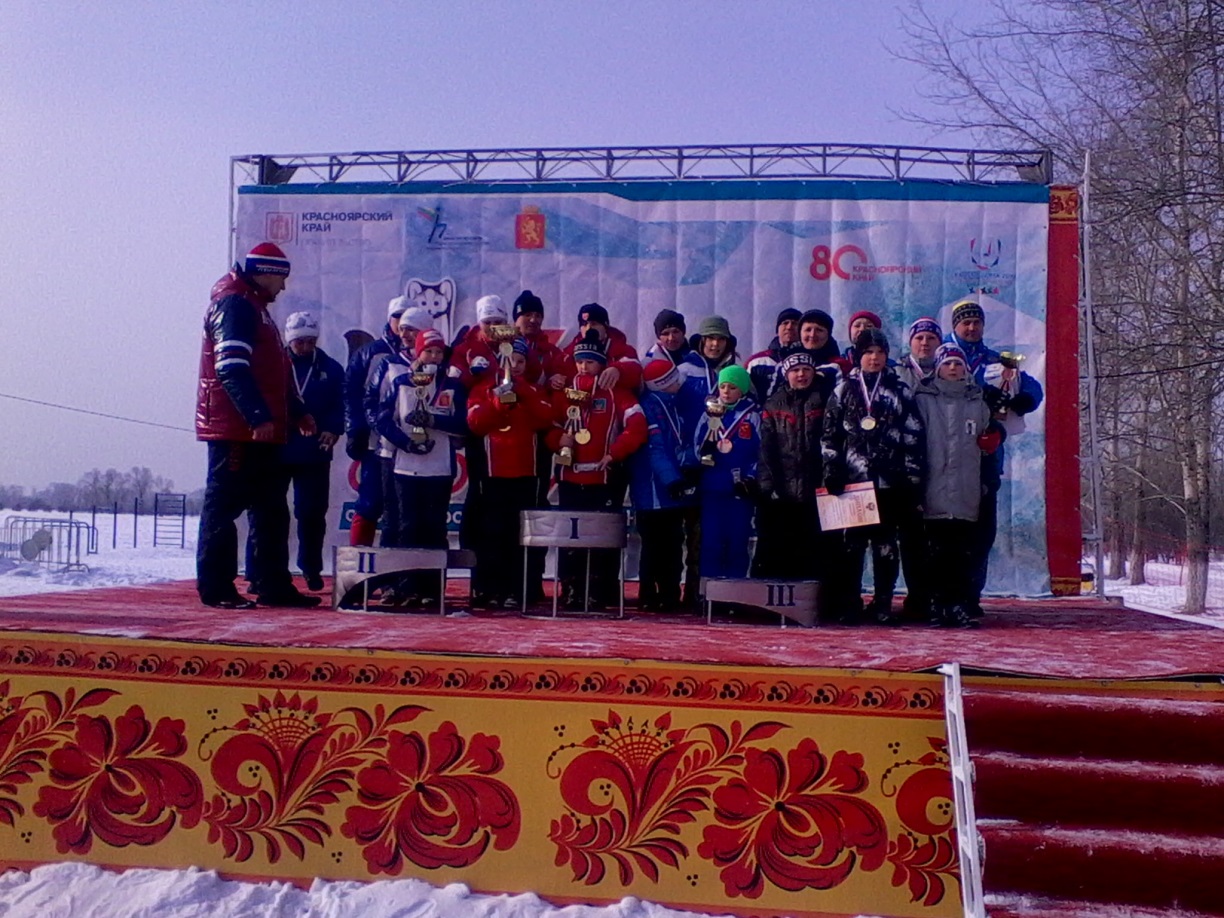 Результат развития практики
Выросла доля населения, систематически занимающихся физической культурой и спортом (с 15,7 % в 2010 году до 42,2 % в 2020 году).
В 2010 году сборная команда города впервые заняла 1 место в зимних спортивных играх городов Красноярского края. 
В 2018 году МБУ «Спортивный комплекс» занял 2 место в смотре-конкурсе на лучшую организацию физкультурно-массовой работы на территории Красноярского края.
В 2019 году город Зеленогорск занял 1 место в рейтинге городских округов Красноярского края по основным показателям, характеризующим уровень развития системы спорта.
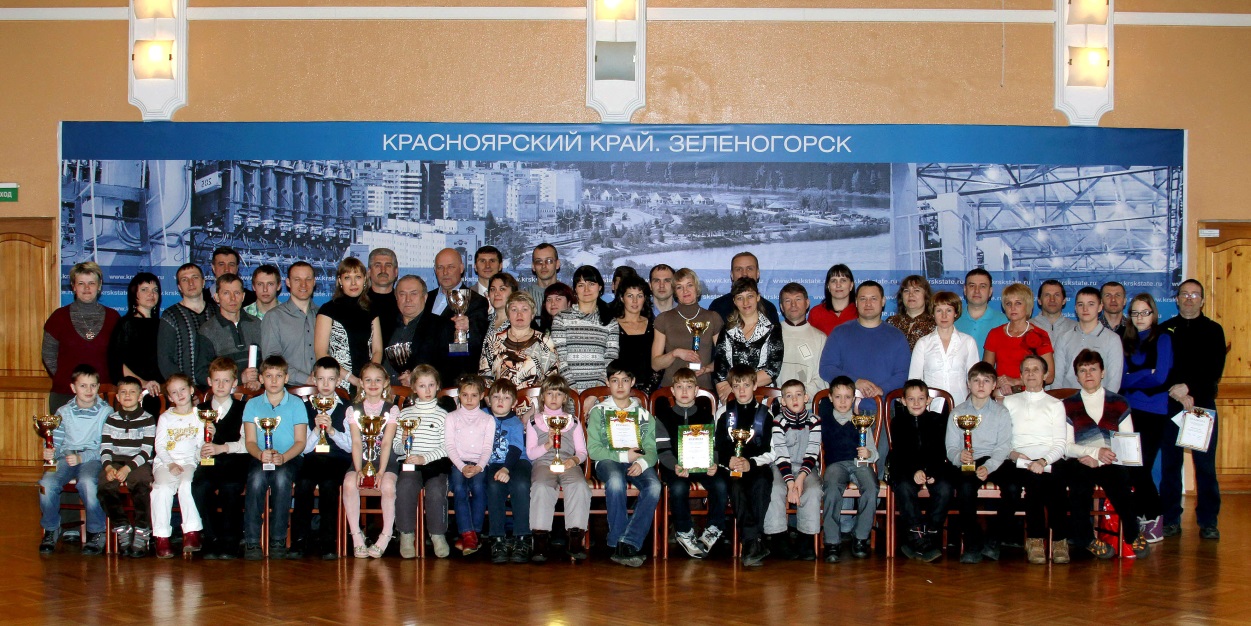 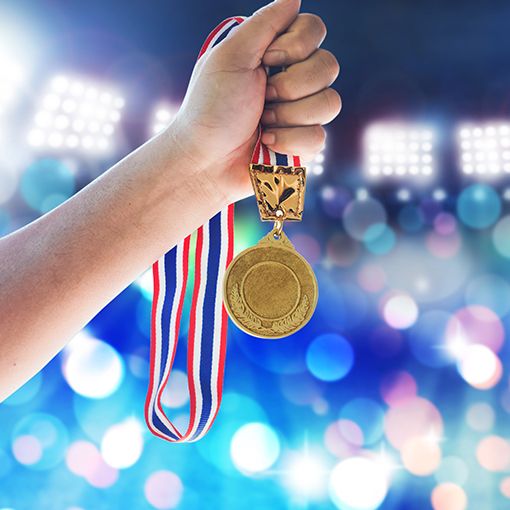 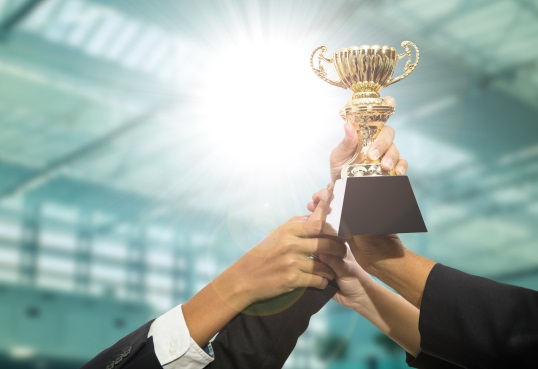 Команда практики
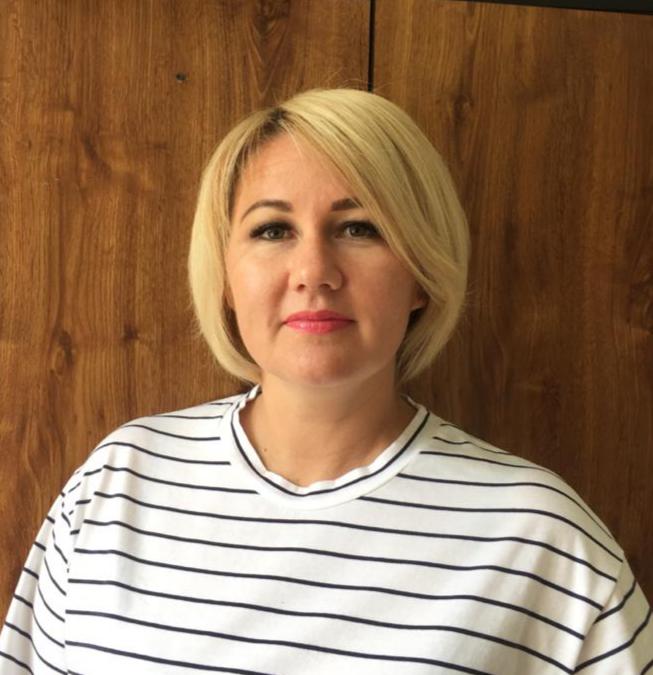 Комиссарова Ирина Ильинична - заместитель директора по физкультурно-спортивной работе Муниципального бюджетного учреждения «Спортивный комплекс»
Болотникова Елена Михайловна - заместитель директора Муниципального казенного учреждения «Комитет по делам физической культуры и спорта г. Зеленогорска»
Перспективы развития
Увеличение доли населения, систематически занимающихся физической культурой и спортом; 
расширение спортивных возможностей всех членов семьи;
привлечение к спортивным мероприятиям средств массовой информации для повышения их роли в популяризации и пропаганде физической культуры и спорта, а также в формировании здорового образа жизни.
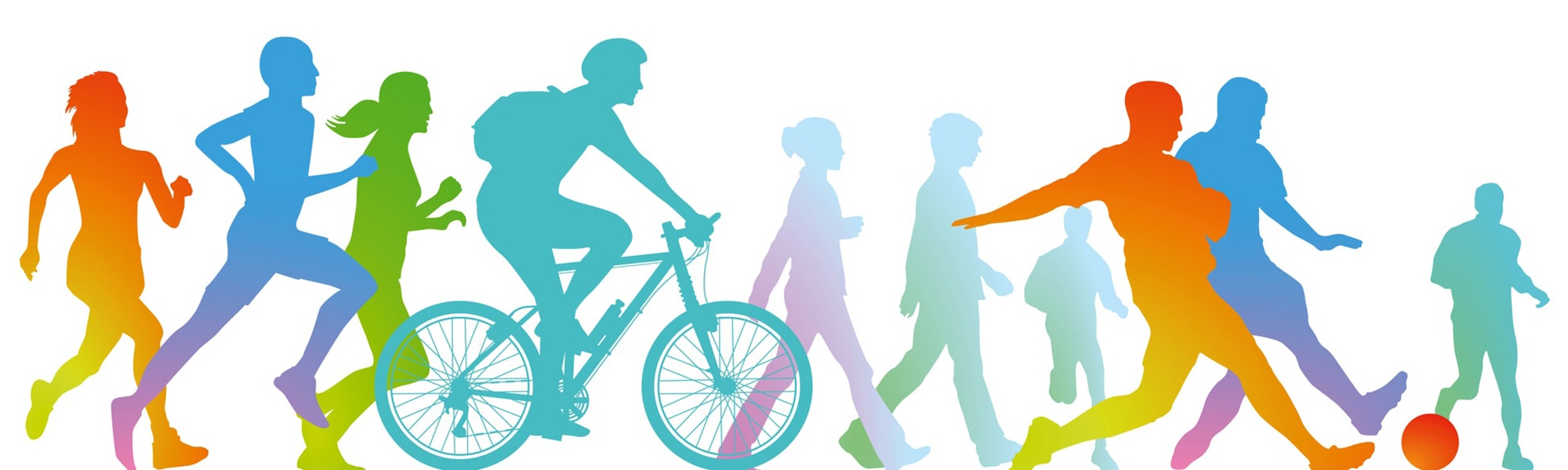 Спасибо за внимание!
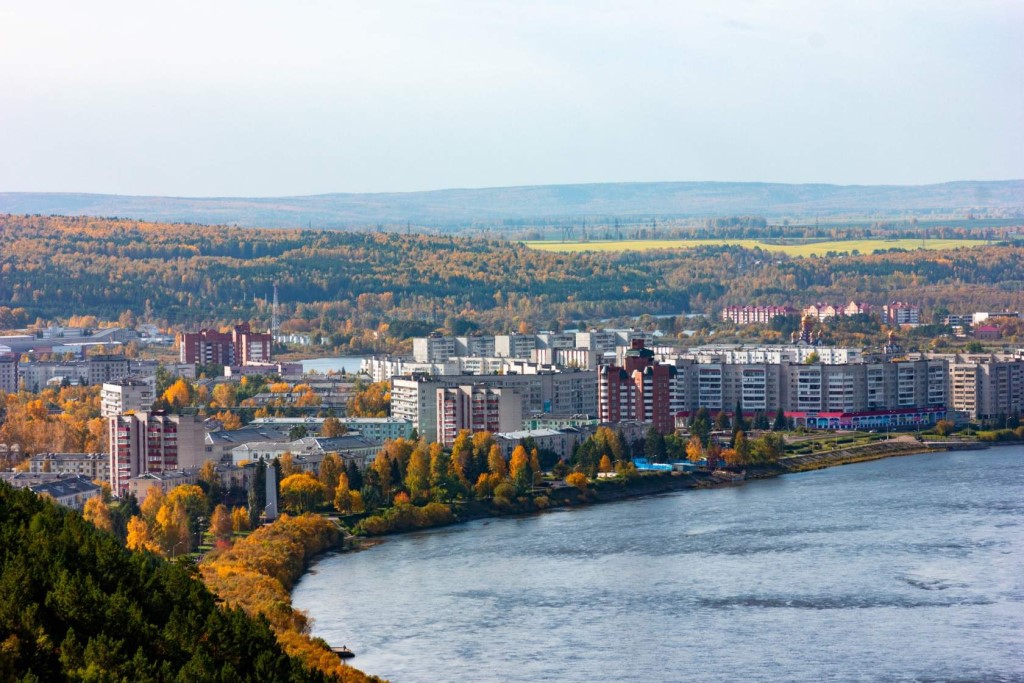